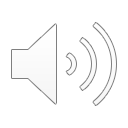 2. Happy Birthday, Jesus!
Part 1
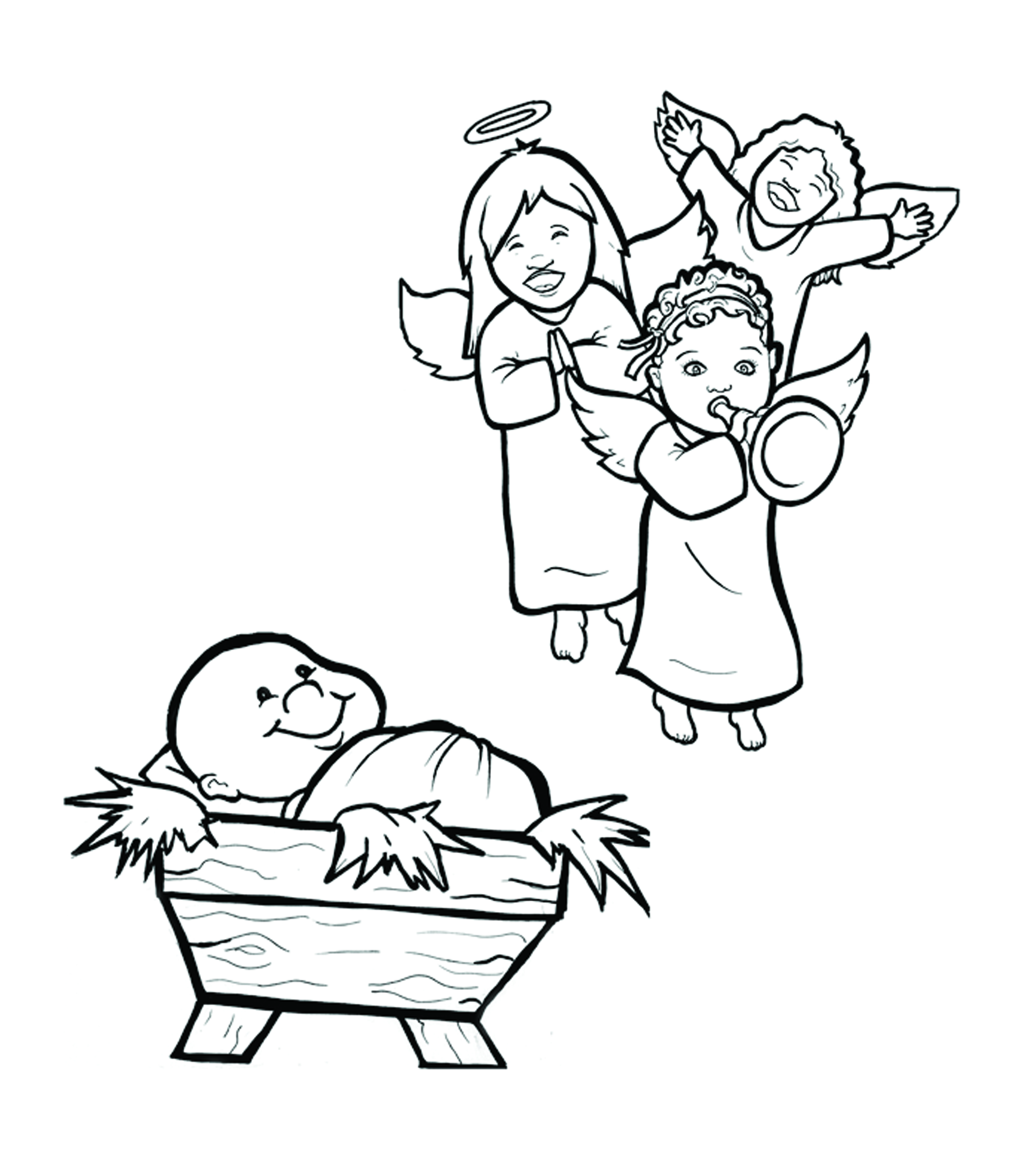 Syllable Charts
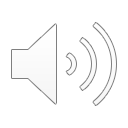 Words in Syllable Types
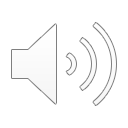 Closed – Short Vowel
A closed syllable has one vowel
followed by one or more consonants,
and the vowel is short.
st
o
p
˘
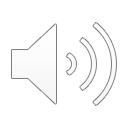 ask
daz-
trav-
back
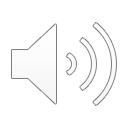 smell
felt
slept
them
-ment
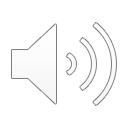 trip
strips
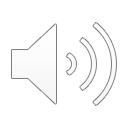 top
God
cloth
wob-
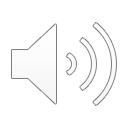 us
must
-sus
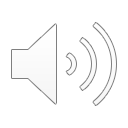 Open – Long Vowel
An open syllable has one vowel
with no consonant after it,
and the vowel is long.
−
go
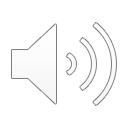 ba by
Sa vior
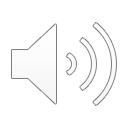 be
she
Je sus
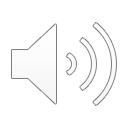 no
Jo seph
mo ment
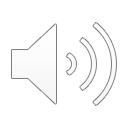 hu man
ru ler
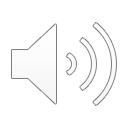 ba by
wob bly
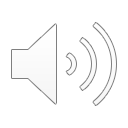 Silent e – Long Vowel
A silent e syllable has one vowel,
followed by one consonant
and a silent e at the end.
The vowel is long.
−
ca
e
v
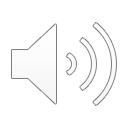 gave
made
came
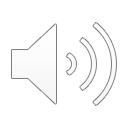 here
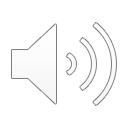 time
life
in side
be side
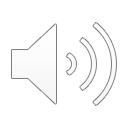 rode
shone
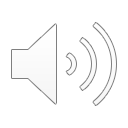 Vowel Teams – Long Vowel
Many vowel teams follow this rule: 
When two vowels get together,
the first one names its letter. 
So the first vowel will make its long sound,
and the second vowel is silent.
−
e
a
t
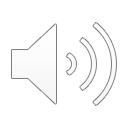 wait
pain
laid
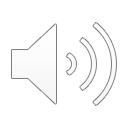 day
stay
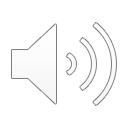 donk ey
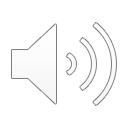 night
bright
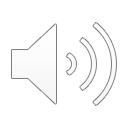 room
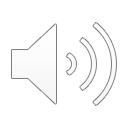 grew
news
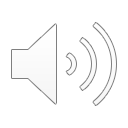 Vowel Teams – Other Sounds
Sometimes vowel teams make other sounds.
oil
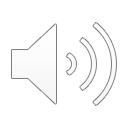 out
count ed
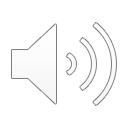 down
towns
crowd ed
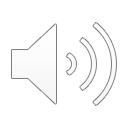 joy
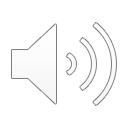 law
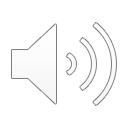 good
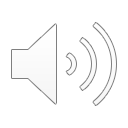 R - Controlled
R-controlled syllables have one or more vowels 
followed by an “r.” 
The “r” changes the sound of the vowel.
o
r
ange
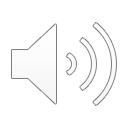 star
hard
barn
dark
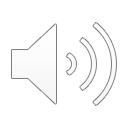 her
ru ler
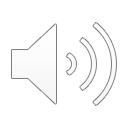 first
birth
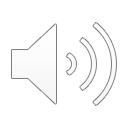 for
born
Lord
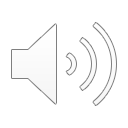 Consonant –  l-e
When you see consonant l-e at the end of a word,
count back three.
The “l-e” makes the /–le/ sound.
p
l
e
pur
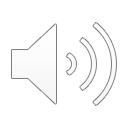 peo ple
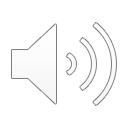 trav el
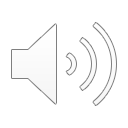 Other Sounds – Long Vowel
These syllables or words are closed,
so the vowel should be short,
but the vowel is long.
−
cold
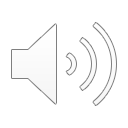 old
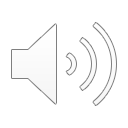 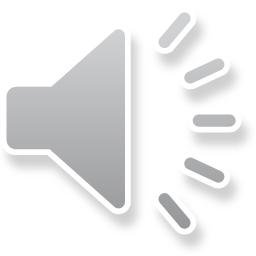 Other Sounds – -nk/-ng
The “-nk” and “-ng” 
change the sound of the vowel.
bank
thing
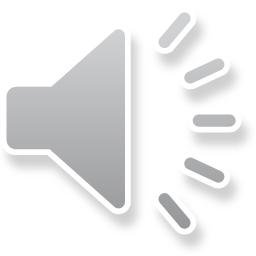 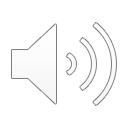 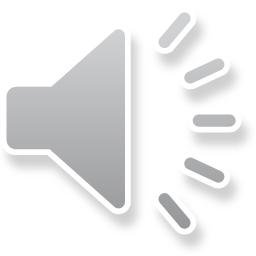 sing ing
daz zling
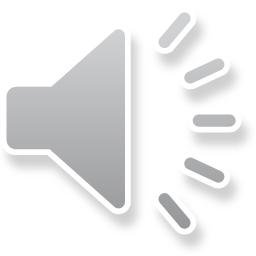 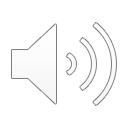 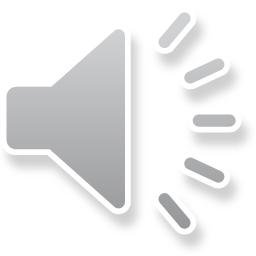 long
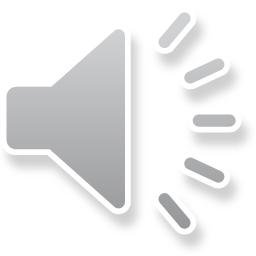 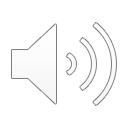 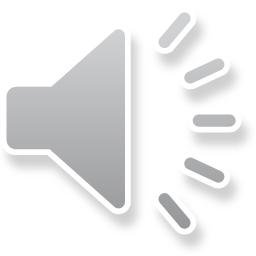 ang el
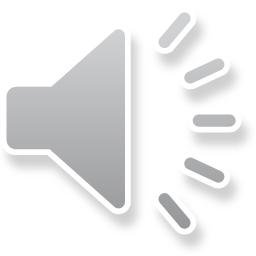 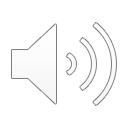 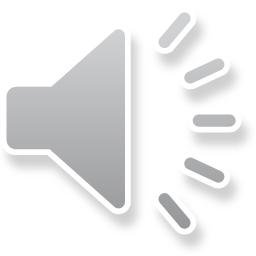 donk ey
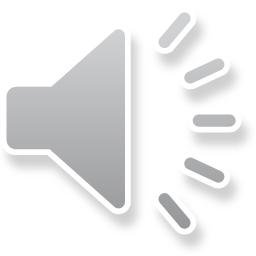 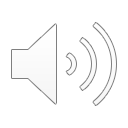 Other Sounds – schwa
The schwa syllable has an “a” that sounds
 like the /u/ in banana.
The banana is even shaped like a short u.
ba  nan  a
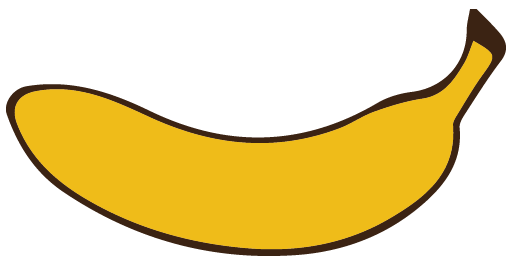 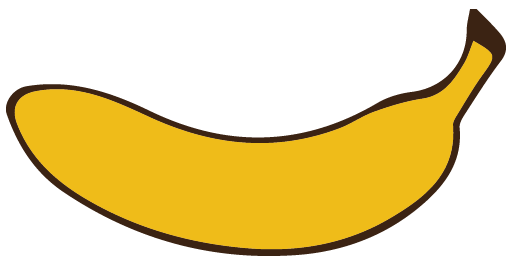 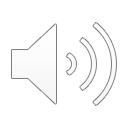 Naz  a  reth
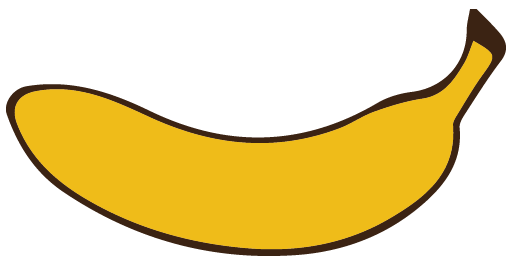